WGAG 2.0 - An Introduction to Web Accessibility and Practical Demonstration of Real-Life Implications for People with Disabilities
Jeff Singleton & Ken Nakata
Overview
Web Accessibility vs. Effective Communication
1
Practical Demonstration of Web Accessibility
What, Why and How of WCAG 2.0
2
3
Ken Nakata
Director of Accessibility Practices
12 years as a Senior Trial Attorney with the U.S. Department of Justice
Helped shape the government’s policies for the Americans with Disabilities Act and Section 508 of the Rehabilitation Act
Helps organizations manage the change towards accessibility in all aspects
Crafts policies, develops stakeholder ownership, and forges awareness and commitment to the legal and business case supporting accessibility
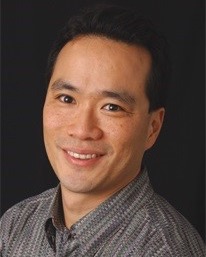 Jeff Singleton 
Senior Accessibility Consultant
Over two decades of evaluating and supporting information and communication technology 
In depth knowledge of accessibility guidelines, standards and assistive technologies
Lectures on accessibility topics at National and International Disability and Technology Conferences
Developed and taught various training programs and courses focused on accessibility compliance
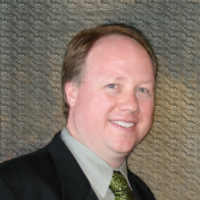 Website Accessibility
Web accessibility isn’t difficult
Overview
How do people with disabilities access the internet
How does WCAG fit in? And how do little changes make a big difference.
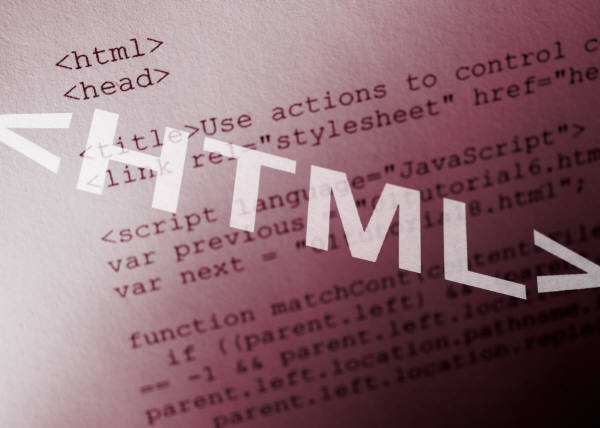 Starting with What You Already Know:Effective Communication
“A public entity shall take appropriate steps to ensure that communications with applicants, participants, members of the public, and companions with disabilities are as effective as communications with others.” 28 CFR 35.160(a)(1)
“A public accommodation shall furnish appropriate auxiliary aids and services where necessary to ensure effective communication with individuals with disabilities” 28 CFR 36.303(c)(1)
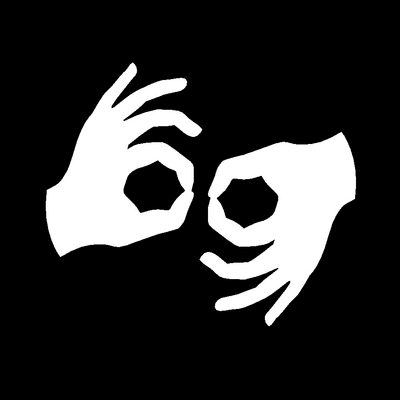 Effective Communication… With a Twist
Accessibility: More Than Just Non-Sighted Users
Some Types of Impairments
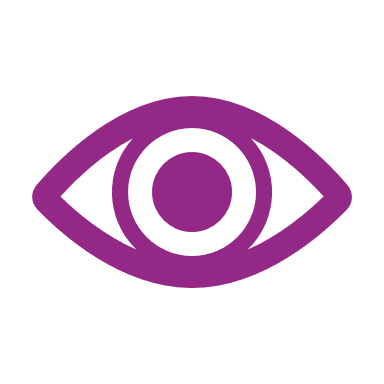 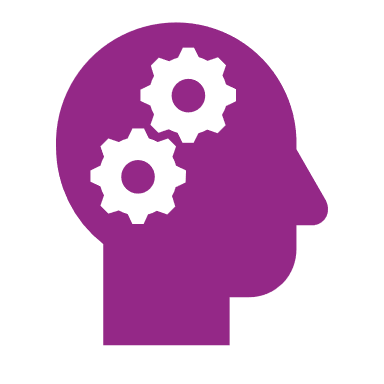 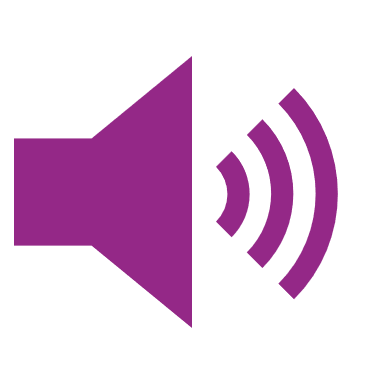 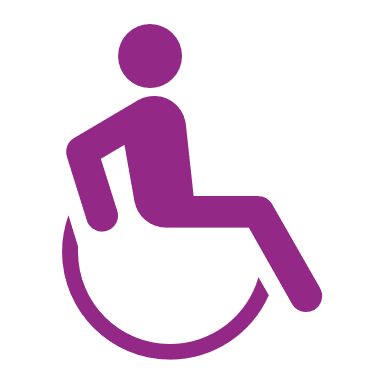 Vision
Cognitive
Physical
Hearing
Assistive Technology
Some Types of Assistive Technologies
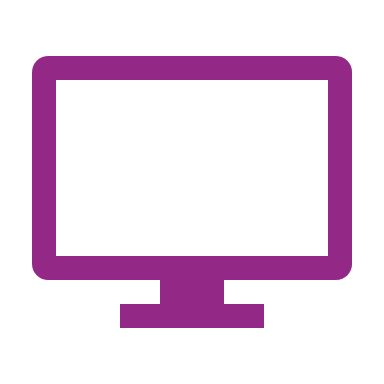 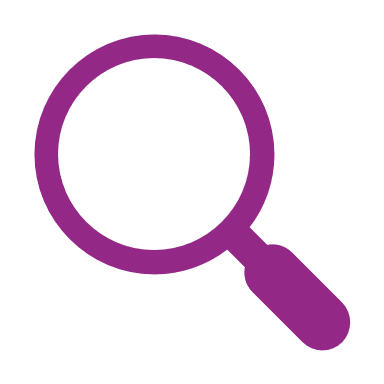 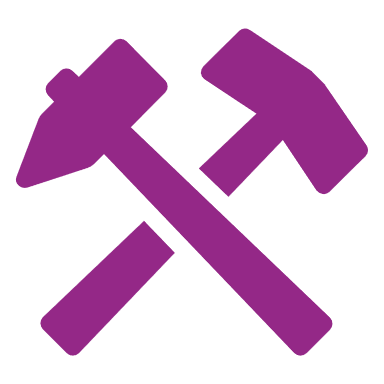 Screen
Reader
Built-in OS Features
Screen Magnifier
Voice Command
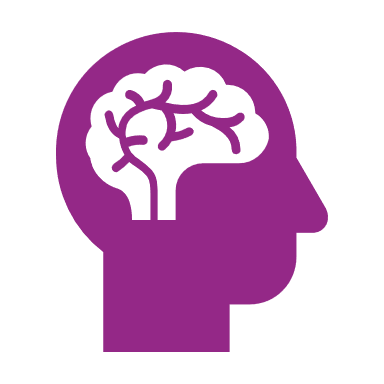 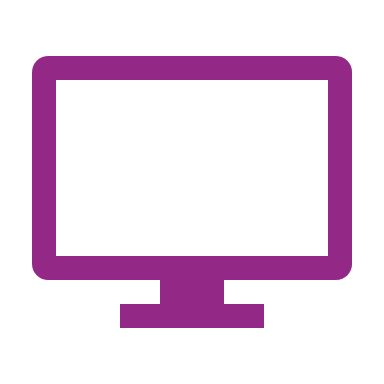 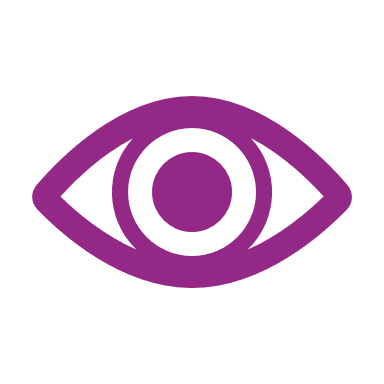 Practical Demonstration of Web Accessibility
WCAG 2.0 Success Criteria 3.3.2 [Labels and Instructions]
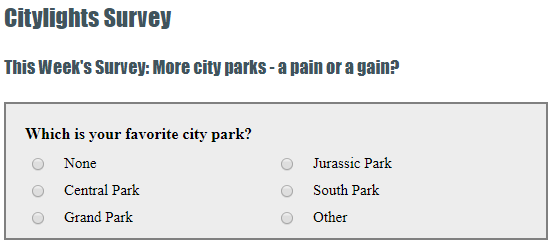 JAWS Screen Reader Audio…
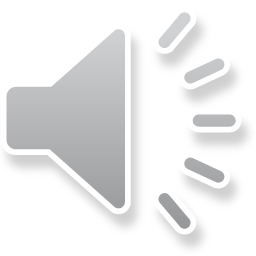 JAWS Screen Reader Audio…
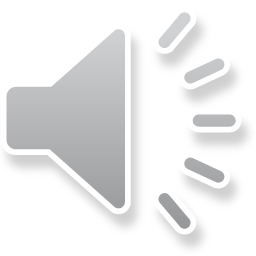 WCAG 2.0 Success Criteria 1.1.1 [Non-text Content]
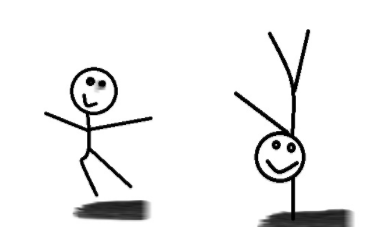 WCAG 2.0 Success Criteria 2.4.7 [Focus Visible]
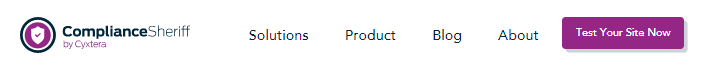 Mobile Devices
WCAG 2.0
What is WCAG 2.0?
Web Content Accessibility Guidelines, version 2.0 (WCAG 2.0)
The Web Content Accessibility Guidelines (WCAG) is a series of technical resources (documents) that explain how to make Web content more accessible to people with disabilities. 
Web "content" generally refers to information in a Web page or Web application, including text, images, forms, sounds, and such.
http://www.w3.org/TR/WCAG20/
WCAG 2.0 Structure
4 Principles
12 Guidelines
61 Success Criterion
1 Perceivable
2 Operable
3 Understandable
4 Robust
Multiple Sufficient and Advisory Techniques
Conformance!!!
WCAG 2.1 Structure
4 Principles
12 13 Guidelines
61 78 Success Criterion
1 Perceivable
2 Operable
3 Understandable
4 Robust
More Sufficient and Advisory Techniques
Conformance!!!
WCAG Levels A, AA & AAA
Meeting WCAG 2.0 Level  A & AA = 38 Criterion
Meeting WCAG 2.1 Level A & AA = 50 Criterion
WCAG Links
WCAG 2.0 
https://www.w3.org/TR/WCAG20/

WCAG 2.1
https://www.w3.org/TR/WCAG21/

WAI Accessibility Standards Overview
https://www.w3.org/WAI/standards-guidelines/
Contact Us
Ken Nakata
ken.nakata@cyxtera.com
Jeff Singleton
jeffrey.singleton@cyxtera.com